Figure 1. Time course of events during experimental trials (see Materials and Methods section for details). On ...
Cereb Cortex, Volume 20, Issue 7, July 2010, Pages 1574–1585, https://doi.org/10.1093/cercor/bhp215
The content of this slide may be subject to copyright: please see the slide notes for details.
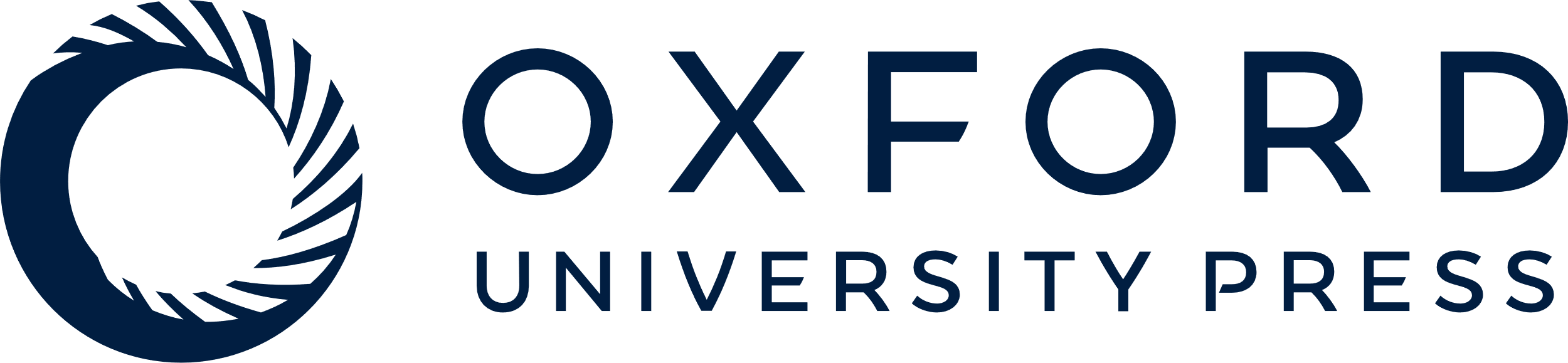 [Speaker Notes: Figure 1. Time course of events during experimental trials (see Materials and Methods section for details). On Directional trials, each one of the colored arrows cues one of the lateral boxes: Half of the participants were instructed to pay attention to the box pointed by the blue arrow and the other half to the box pointed by the yellow arrow. On nondirectional trials, mixed-color arrows did not allow orienting of attention to either boxes. No target was presented on Directional Catch and Neutral Catch trials.


Unless provided in the caption above, the following copyright applies to the content of this slide: © The Author 2009. Published by Oxford University Press. All rights reserved. For permissions, please e-mail: journals.permissions@oxfordjournals.org]